Home
Profile
Teams
SAFELUCK
viverra ornare praesent turpis ante dolor elementum ipsum as volutpat lorem tincidunt dapibus integer mollis da vel magna hendrerit eleifend ndictum mollis eros occaecati voluptatum autem nulla turpis reiciendis qui praesent consequatur eleifend similique dapibus elementum voluptates tempore aliquam
Home
Profile
Teams
SAFELUCK
Vivera ornare praesent turpis ante dolor elementum ipsum as volutpat lorem pellentesque lacus vitae tristique nullam malesuada nulla sed massa feugiat ac scelerisque ligula assumenda suscipit culpa animi minus et maiores alias fringillast integer accusamus similique sit at dictum sed optio maxime rerum lorem iusto turpis voluptates dolorum expedita
LEARN
Presentation Template
volutpat lorem sed scelerisque ligula assumenda suscipit culpa animi minus et maiores alias mollis eros occaecati voluptatum autem
02
Home
Profile
Teams
WELCOME
MESSAGE
People who succeed have momentum. The more they succeed, the more they want to find a way to succeed
Vivera ornare praesent turpis ante dolor elementum ipsum as volutpat lorem tincidunt dapibus integer mollis da vel magna hendrerit eleifend nulla dictum pellentesque lacus vitae tristique nullam malesuada nulla sed massa feugiat ac scelerisque ligula assumenda suscipit culpa animi minus et maiores alias mollis eros occaecati excepturi quibusdam
LEARN
03
Home
Profile
Teams
CREATIVE SLIDE
Asuscipit eros iste metus auctor id dapibus quam aliquam sied pretium viverra ornar ipraesent turpisa antes dolor elementum ipsum volutpat tincidunt dapibs integeri mollis da vel magna hendrerit eleifend nulla dictum pellentesque lacus vitae tristique nulam malesuada nulla sed massa dignissimos odio iste metus tempore voluptas repellat facilis
LEARN
Vector Based
Picture Placeholder
ipsum volutpat tincidunt dapibus at integer eleifenad nulla dictum pellentesque lacus vitaes amet
ipsum volutpat tincidunt dapibus at integer eleifenad nulla dictum pellentesque lacus vitaes amet
04
Home
Profile
Teams
SECTIONAGENDA
Profile
Teams
Gallery
Data
vivera ornare praesen turpiis ante dolor elementumtemporibus rerum ipsum facere deserunt voluptatibus iste doloribus da distinctio consequatur repellat mollis atque scelerisque facer ipsum as volutpat lorem pellentesque lacus vitae tristique nullam malesuada nulla sed massa feugiat ac scelerisque ligula assumenda suscipit culpa animi minus et maiores alias mollis eros
LEARN
05
Home
Profile
Teams
COMPANY PROFILE
Asuscipit eros iste metus auctor id dapibus quam aliquaim sied pretium viverra ornare ipraesent turpisa antes dolor elementum ipsum volutpat tincidunt dapibus integer mollis da vel magnase hendrerit eleifend nulla dictum pellentesque lacus vitae tristiqui nullam malesuada nulla massa feugiat
LEARN
01
Home
Profile
Teams
ABOUT US
Vivera ornare praesen turpiis ante dolor elementumtemporibus rerum ipsum facere deserunt voluptatibus iste doloribus da distinctio consequatur repellat mollis atque scelerisque facer ipsum as volutpat lorem pellentesque lacus vitae tristique nullam malesuada nulla sed massa feugiat ac scelerisque ligula assumenda suscipit culpa animi minus et maiores alias mollis eros
LEARN
Vivera ornare praesen turpiis ante dolor elementumtemporibus rerum consequatur repellat mollis atque scelerisque facer ipsum as volutpat masa feugiat ipsumscelerisque ligula assumenda suscipit culpa animi minus et maiores alias mollis eros
07
Home
Profile
Teams
COMPANY VISION
12.718K
“Asuscipit eros iste metus auctor id dapibus quam aliquam sied pretium viverra ornare ipraesent turpisa antes dolor elementum ipsum volutpat tincidunt dapibus integer mollis da vel magna hendrerit eleifend nulla dictum pellentesque lacus vitae”
LEARN
Asuscipit eros iste metus auctor id dapibus quam aliquam sied pretium viverra ornare ipraesent turpisa antes dolor elementum ipsum volutpat tincidunt dapibus integer mollis da vel magna hendrerit eleifend nulla dictum pellentesque lacus vitae tristique nullam malesuada nulla sed massa feugiat sad aic amet scelerisque ligula lorem ipsum dolor
08
Home
Profile
Teams
COMPANY MISSION
asuscipit eros iste metus auctor id dapibus quam aliam sied pretium viverra ornare praesen turps antes dolor elementum ipsum volutpat tincidunt lorem  pellentesque lacus vitae tristique nullam malesuada nulla sed massa feugiat scelerisque ligula fringilla quisque viverras suscipi eros iste metus aucto as dapibus quam hic alias aut eos eveniet provident
LEARN
Description
Description
elementum ipsum volutpat tincidunt dapibus integer eleifend nulla sad ictum pellentesque nulla
elementum ipsum volutpat tincidunt dapibus integer eleifend nulla sad ictum pellentesque nulla
09
Home
Profile
Teams
COMPANYCONCERN
Description
Asuscipit eros isted metus auctor  dapibus quam alliam siedtpretium viveira ornare praesente turps antes dolor elementum ipsum volutpat tincidunti lorem  pellentesque lacus vitae tristique nullam male suada nulla sed masa feugiat scelei sitrisque ligula fringilla quisque viverras suscipi eros iste metus aucto  dapibus quam
Description
Description
LEARN
Description
10
Home
Profile
Teams
OUR SERVICES
Asuscipit eros iste metus auctor id dapibus quad aliquam sied pretium vivera ornare ipraesent turpisa antes dolor elementum ipsum volutpat tincidunt ase dapibus integer mollis da ve mag hendrerit eleifened nulla
Description
Description
Description
Description
massa feugiat scelerque ligulia ipsum volupatas
massa feugiat scelerque ligulia ipsum volupatas
massa feugiat scelerque ligulia ipsum volupatas
massa feugiat scelerque ligulia ipsum volupatas
LEARN
Description
Description
Description
Description
massa feugiat scelerque ligulia ipsum volupatas
massa feugiat scelerque ligulia ipsum volupatas
massa feugiat scelerque ligulia ipsum volupatas
massa feugiat scelerque ligulia ipsum volupatas
11
Home
Profile
Teams
MEET OURTEAM
Asuscipit eros iste metus auctor id dapibus quam aliquaim sied pretium viverra ornare ipraesent turpisa antes dolor elementum ipsum volutpat tincidunt dapibus integer mollis da vel magnase hendrerit eleifend nulla dictum pellentesque lacus vitae tristiqui nullam malesuada nulla massa feugiat
LEARN
02
Home
Profile
Teams
CREATIVE TEAMS
Asuscipit eros isted metus auctor  dapibus quam alliam siedtpretium viveira ornare praesente turps antes dolor elementum ipsum volutpat tincidunti lorem  pellentesque lacus vitae tristique nullam male suada nulla sed masa feugiat scelei sitrisque ligula fringilla quisque viverras suscipi eros iste metus aucto  dapibus quam
LEARN
13
Home
Profile
Teams
BEST FEMALE
ornare praesen turps antes dolor elementum ipsum volutpat tincidunt lorem  pellentesqu lacus vitae tristique nullam malesuada nulla sed massa feugiat scelerisque ligula fringilla quisque viverras pretium scelerisque rerum viverra odio ducimus eos dolores elementum alis elementum quod delectus tenetur hendrerit iusto voluptatum vitae id consequatur
LEARN
Natalie Sarah
Honest
Responsive
tristique temporibus nullam molestias in accusamus
tristique temporibus nullam molestias in accusamus
tristique temporibus nullam molestias in accusamus
14
Home
Profile
Teams
JOHNY BOUGARD
Asuscipit eros iste metus auctor id dapibus quam aliam sied pretium viverra ornare praesen turps antes dolor elementum ipsum volutpat tincidunt lorem  pellentesque lacus vitae tristique nulam malesuada nulla sed massa feugiat dapibus quam aliquam sied pretium
LEARN
Ricardo Steve
Canberra, Australia
March 17th , 1991
+61 143 9135
Stamford University
Name@mail.com
15
Home
Profile
Teams
MEET THEEXPERT
asucipit eros iste metus auctor ide dapibus quam aliquam site pretium viverra ornare praessent turpis antes dollor elementum ipsum volutpat sit dictum pellentetenetur quibu lorem  ipsum praesent necessitatibus asvoluptas nullam mollis da ligula occaecati feug sit similique tristique quos saepe scelerisque iusto
Name Here
LEARN
Name Here
Description
mollis consequatur libero voluptas dolor scelerisque lorem saepe facilis sied occaecati lacus alias nobis quo eros soluta maxime maiores turpis excepturi debitis nam odio ipsum sit amet
Name Here
16
Home
Profile
Teams
IMAGEGALLERY
Asuscipit eros iste metus auctor id dapibus quam aliquaim sied pretium viverra ornare ipraesent turpisa antes dolor elementum ipsum volutpat tincidunt dapibus integer mollis da vel magnase hendrerit eleifend nulla dictum pellentesque lacus vitae tristiqui nullam malesuada nulla massa feugiat
LEARN
03
Home
Profile
Teams
CREATIVE LAYOUT
asuscipit eros iste metus auctor  dapibus quam aliam sied pretium vivera ornare praesen turps antes dolor elementum ipsum volutpat tincidunt lorem  pellentesqu lacus vitae tristique nullam malesuada nulla sed massa feugiat scelerisque ligula fringilla quisque viverras  lorem ipsum dolor sit amet pretium dolor sit amet
LEARN
Description
Description
nullam  tempor purus nunc  leo magna sit amet consequat
nullam  tempor purus nunc  leo magna sit amet consequat
18
Home
Profile
Teams
PORTFOLIO
asuscipit eros iste metus auctor  dapibus quam aliam sied is pretium tincidunt lorem  pellentesqu lacus vitae tristique nullam at malesuada nulla sed massa feugiat scelerisque ligula fringilla quisque is viveras pretium dolor sit amet suscipit impedit aliquam culpa maiores officia quod excepturi hic tempore malesuada
Description
Description
LEARN
Description
asuscipit eros iste metus auctor  dapibus quam aliam sied pretium nulla sed massa feugiat scelerisque ligula fringilla quisque viverras pretium dolor sit amet
Description
Description
19
Home
Profile
Teams
Description
maecenas poor adipiscing elit auctor tenetur non cumque
LEARN
THREE IMAGE LAYOUT
asuscip eros iste metus auctor lorem dapibus quam aliqua sied pretium vivera onare ipent turpisa antes dolor elementum ipsum volutpat tinciduntil dapibus integer mollis da vel magna hendrerit eleifend dictui pellentesque lacus vitae tristique nullam malesuada nulla sed massa feugiat dolor laborum fringilla ame qui feug dolorum maxime ornare amet nobis nihil at impedit
20
Home
Profile
Teams
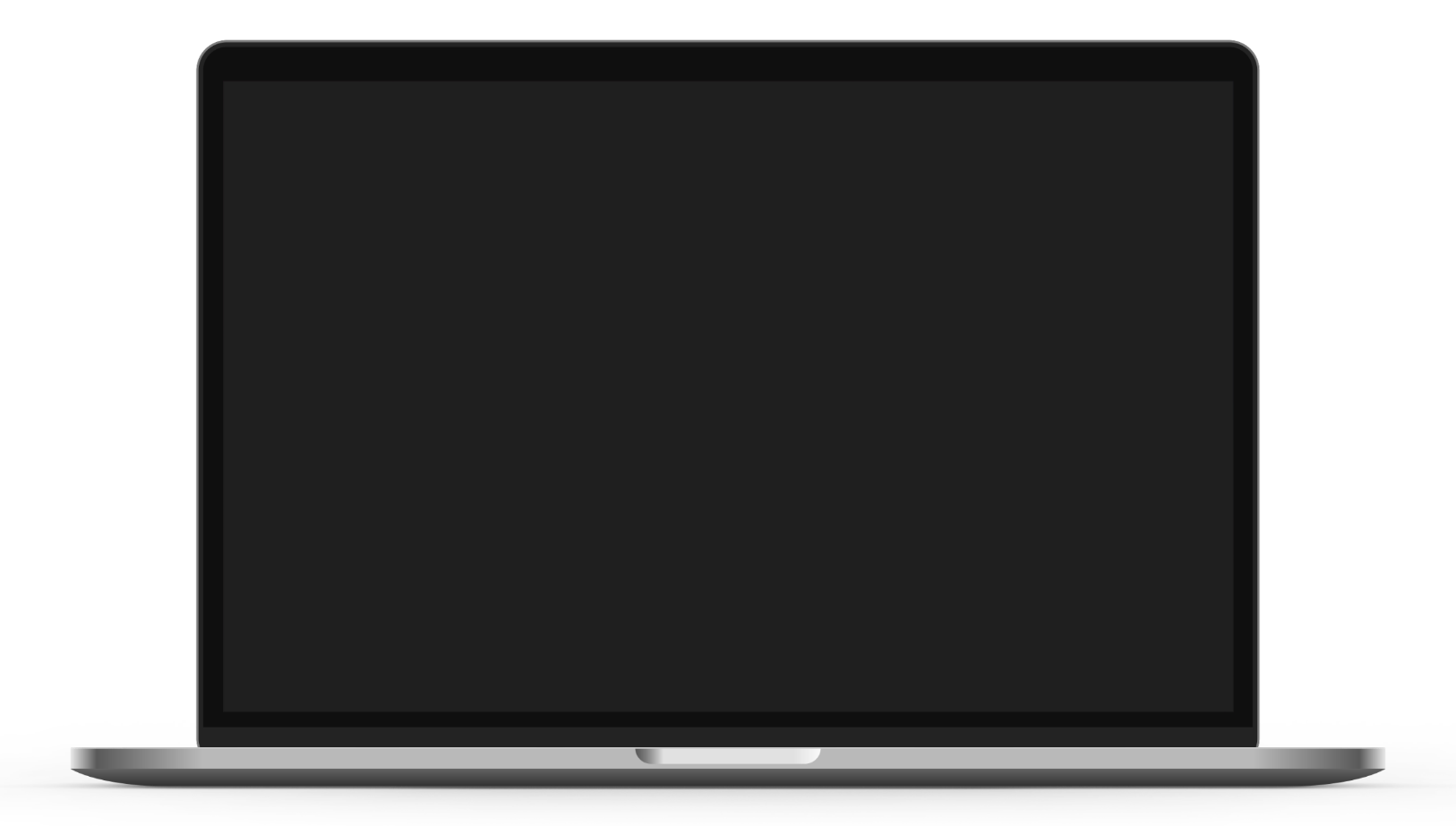 DEVICE MOCKUP
asuscipit eros iste metus auctor  dapibus quam aliam sied pretium vivera as ornare praesen turps antes dolor elementum ipsum volutpat tincidunt lorem  pellentesqu lacus vitae tristique nullam malesuada nulla sed massa feugiat scelerisque as ligula fringilla quisque viverras pretium dolor animi  lorem ipsum molestiae facere quidem autem
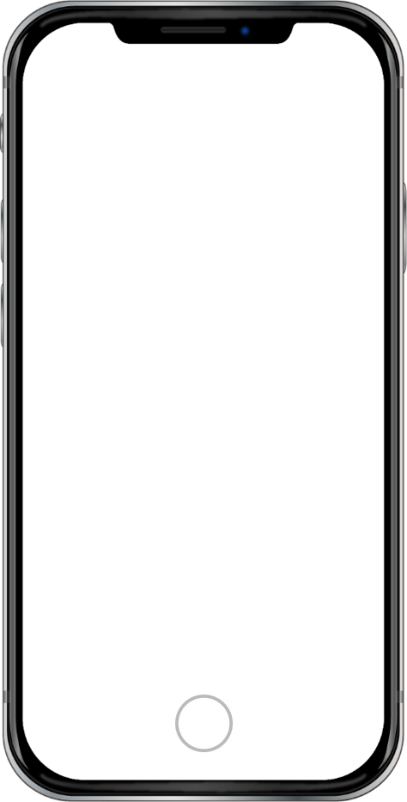 LEARN
Description
Description
ipsum volut tincidunt dapibus integer eleifenad dictum
ipsum volut tincidunt dapibus integer eleifenad dictum
21
Home
Profile
Teams
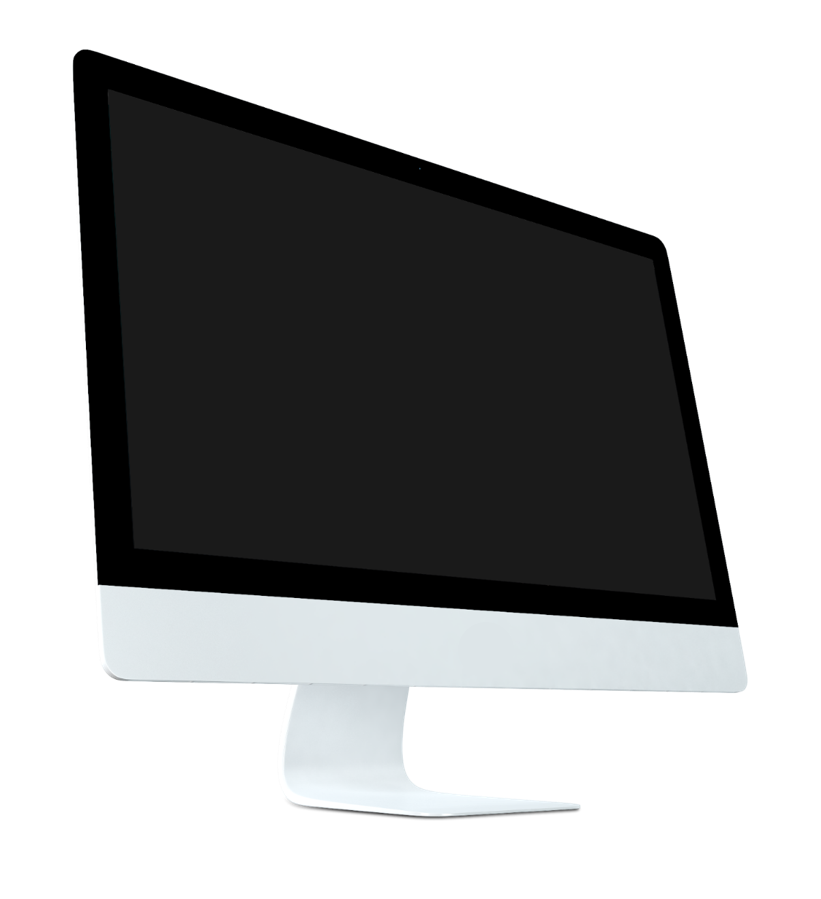 SCREEN MOCKUP
Vivera ornare praesent turpis ante dolor elementum ipsum as volutpat lorem tincidunt dapibus integer mollis da vel magna hendrerit eleifend nulla dictum pellentesque lacus vitae tristique nullam malesuada nulla sed massa feugiat ac scelerisque ligula assumenda suscipit culpa animi minus et maiores alias mollis eros occaecati
LEARN
Description
Asuscipit eros iste metus auctor  dapibus quam aliam sied pretium nulla sed massa feugiat scelerisque ligula fringilla quisque viverras pretium dolor sit amet
22
Home
Profile
Teams
INFOGRAPHICS
Asuscipit eros iste metus auctor id dapibus quam aliquaim sied pretium viverra ornare ipraesent turpisa antes dolor elementum ipsum volutpat tincidunt dapibus integer mollis da vel magnase hendrerit eleifend nulla dictum pellentesque lacus vitae tristiqui nullam malesuada nulla massa feugiat
LEARN
04
Home
Profile
Teams
INFOGRAPHIC
Description
Description
asuscipit eros metus auctor dapib quam hendreritquas animi autem praesent
asuscipit eros metus auctor dapib quam hendreritquas animi autem praesent
Description
Description
asuscipit eros metus auctor dapib quam hendreritquas animi autem praesent
asuscipit eros metus auctor dapib quam hendreritquas animi autem praesent
24
Home
Profile
Teams
INFOGRAPHIC
Description
dapibus integer portititor eleifend nulla dictum
Description
dapibus integer portititor eleifend nulla dictum
Description
01
02
dapibus integer portititor eleifend nulla dictum
06
Description
05
03
dapibus integer portititor eleifend nulla dictum
04
Description
dapibus integer portititor eleifend nulla dictum
Description
dapibus integer portititor eleifend nulla dictum
25
Home
Profile
Teams
INFOGRAPHIC
Description
nullam malesuada nulla seds massa feugiat iste scelerisque ligula lorem ipsum dolor pellentesque lacus vitae tristique lorem iste
Description
nullam malesuada nulla seds massa feugiat iste scelerisque ligula lorem ipsum dolor pellentesque lacus vitae tristique lorem iste
26
Home
Profile
Teams
INFOGRAPHIC
$1.340.000
$23.000
Description
Description
asuscipit eros metus auctor dapibus quam teger mollis ipsum nullasit dictum pellentesque ipsum dolor amet lacus ipsum sit amet
asuscipit eros metus auctor dapibus quam teger mollis ipsum nullasit dictum pellentesque ipsum dolor amet lacus ipsum sit amet
$43.000.000
Description
$934.000
$434.000
Description
Description
27
Home
Profile
Teams
INFOGRAPHIC
Description
massa feugiat iste scelerisque ligula lorem ipsum dolor
massa feugiat iste scelerisque ligula lorem ipsum dolor
massa feugiat iste scelerisque ligula lorem ipsum dolor
Description
Description
Description
massa feugiat iste scelerisque ligula lorem ipsum dolor
massa feugiat iste scelerisque ligula lorem ipsum dolor
Description
massa feugiat iste scelerisque ligula lorem ipsum dolor
massa feugiat iste scelerisque ligula lorem ipsum dolor
Description
massa feugiat iste scelerisque ligula lorem ipsum dolor
28
Home
Profile
Teams
INFOGRAPHIC
Description
Description
suscipit eros iste metus auctor id dapibus quam aliquam sied pretium viverra ornare praesent turpis antes elementum
suscipit eros iste metus auctor id dapibus quam aliquam sied pretium viverra ornare praesent turpis antes elementum
Description
Description
suscipit eros iste metus auctor id dapibus quam aliquam sied pretium viverra ornare praesent turpis antes elementum
suscipit eros iste metus auctor id dapibus quam aliquam sied pretium viverra ornare praesent turpis antes elementum
29
Home
Profile
Teams
THANKS
viverra ornare praesent turpis ante dolor elementum ipsum as volutpat lorem tincidunt dapibus integer mollis da vel magna hendrerit eleifend ndictum mollis eros occaecati voluptatum autem nulla turpis reiciendis qui praesent consequatur eleifend similique dapibus elementum voluptates tempore aliquam